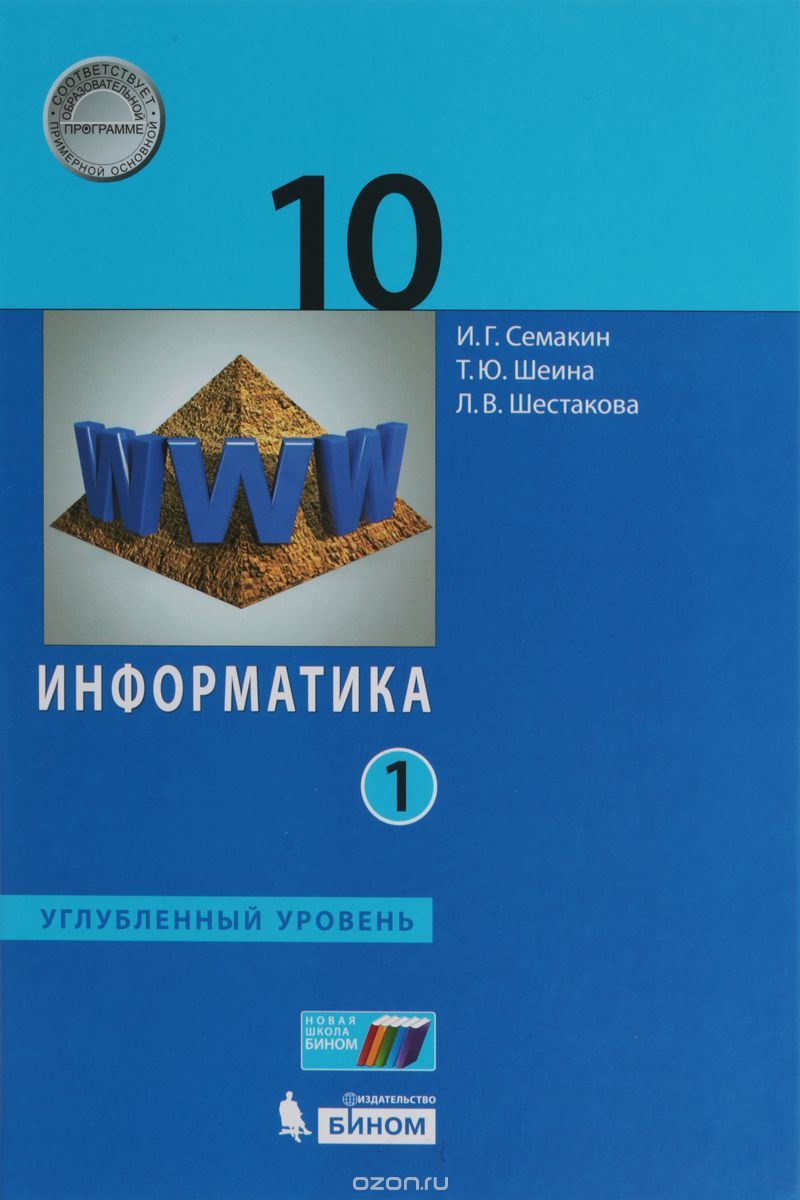 Текстовые редакторы и процессоры
Информационные технологии
Информатика
10 класс
Углубленный уровень
Текстовые редакторы и процессоры
программы, применяемые для создания и обработки текстовых документов.
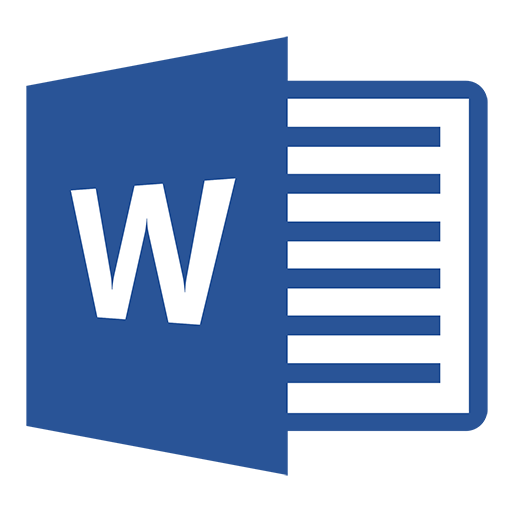 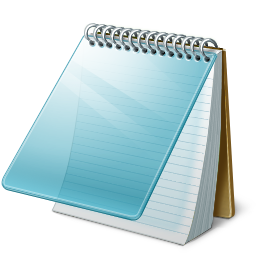 Правописание
Параметры Word - Правописание
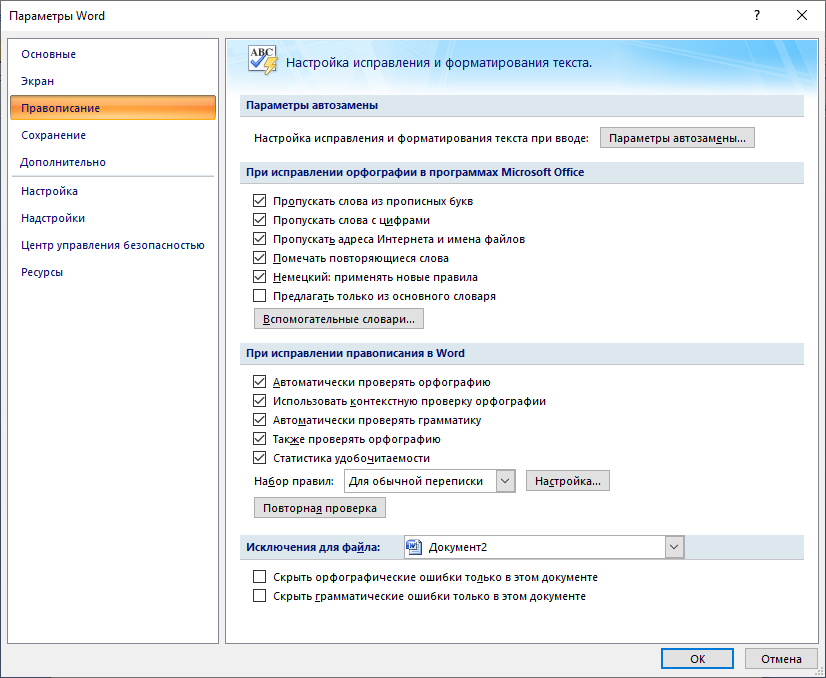 Статистический анализ текста
Лента Рецензирование – Правописание (или Статистика)
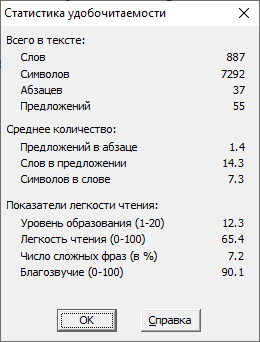 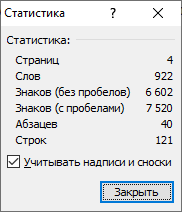 Оптическое распознавание документа
Программы:
Abbyy FineReader;
Microsoft Office Document Imaging.
Ресурсы:
https://convertio.co/;
https://finereaderonline.com/.
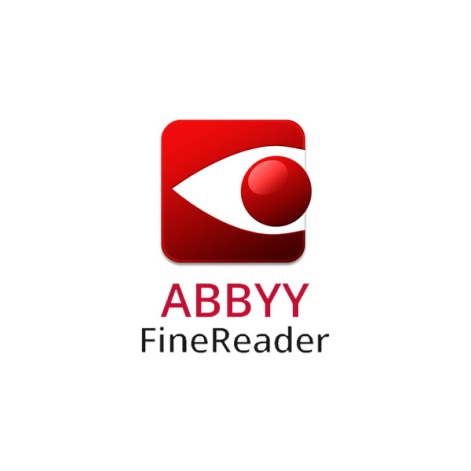 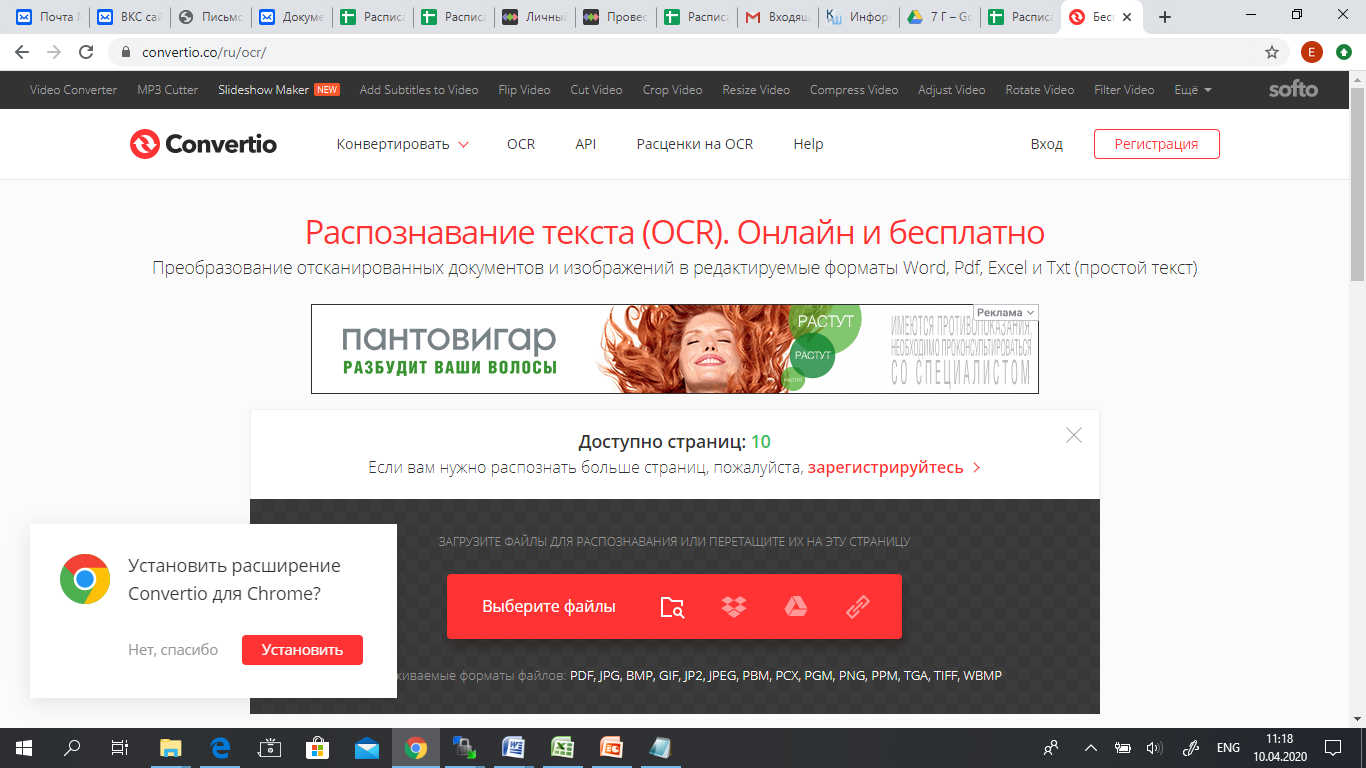 Издательские системы
специализированные программы, позволяющие выполнить допечатную подготовку издания.





Adobe PageMaker;
QuarkXPress.
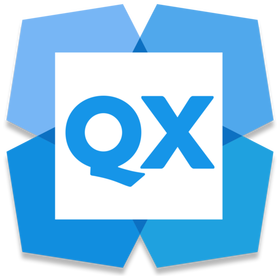 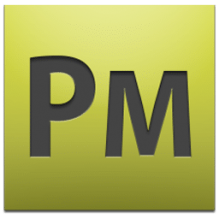